OOP With JAVALecture (05)Inheritance & polymorphism
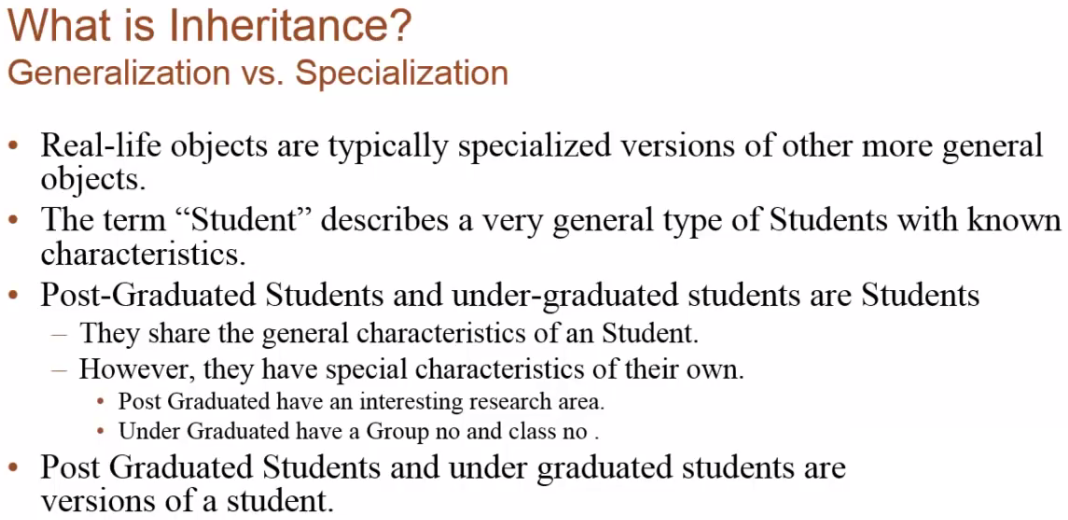 special
Lec.05: OOP With JAVA
2
Lec.05: OOP With JAVA
3
Lec.05: OOP With JAVA
4
Lec.05: OOP With JAVA
5
create an “is a”
Lec.05: OOP With JAVA
6
Lec.05: OOP With JAVA
7
Lec.05: OOP With JAVA
8
Lec.05: OOP With JAVA
9
Lec.05: OOP With JAVA
10
Lec.05: OOP With JAVA
11
Lec.05: OOP With JAVA
12
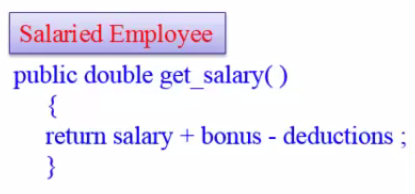 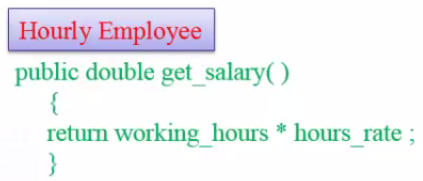 13
Lec.05: OOP With JAVA
Lec.05: OOP With JAVA
14
Lec.05: OOP With JAVA
15
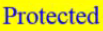 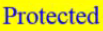 Lec.05: OOP With JAVA
16
Lec.05: OOP With JAVA
17
Thank you for listening